Projekt: Želim stabloOŠ FBT LeakovićaBošnjaci
Ispitivanje utjecaja automatskog zalijevanja na biljku Kavovca (Coffea Arabica)
Sadržaj
Sudionici: 
-učenici nižih razreda, cvjećari, 
-učitelji – Suzana Hudolin, Tanja Babić i Aleksandar 	Bojanc -Štembergar
Pribor:
-dvije biljke Coffea Arabica, posude za cvijeće, microbit i set za zalijvanje, AAA baterije, posudica za vodu, posuda za zalijevanje, metar, računalo, Hammer papir, zemlja za cvijeće, fotoapart ili mobitel, papir na koji zapisujemo mjernja
Trajanje projekta: 
-45 dana
Ideja
Imamo dvije dvogodišnje biljke Kavovca, jednako stare, sličnih karakteristika, koje su rasle u istim uvjetima.Uvodimo ih u nove jednake uvijete, ali jednu zalijevamo automatski pomoću seta za zalijevanje, a drugu biljku zalijevamo ručno jednom tjedno.Dva do tri puta tjedno bilježimo temperaturu prostorije i vrijeme kada je temperatura izmjerena, broj uključivanja pumpe pomoću microbita, te jednom tjedno visinu biljki i broj listova, sve dokumentiramo.Učenici će kroz ovaj projekt upoznati egzotičnu biljku Kavovca, istražiti o njenom podrijetlu i staništu. Kroz mjerenja i brigu za biljke pratiti će njihov razvoj i voditi bilješke o njima.
Početni podaci: 14.3.2018.
Biljka 1 (ručno zalijevanje)
-visina: 28,5 cm
-broj listova: 35
Biljka 2 (Microbit)
-visina 36,5 cm
-broj listova: 41
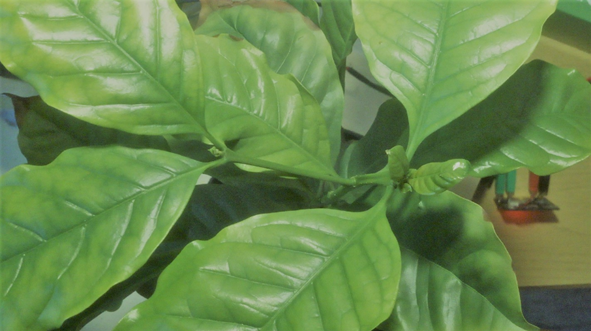 Presađivanje i prva mjerenja učenika
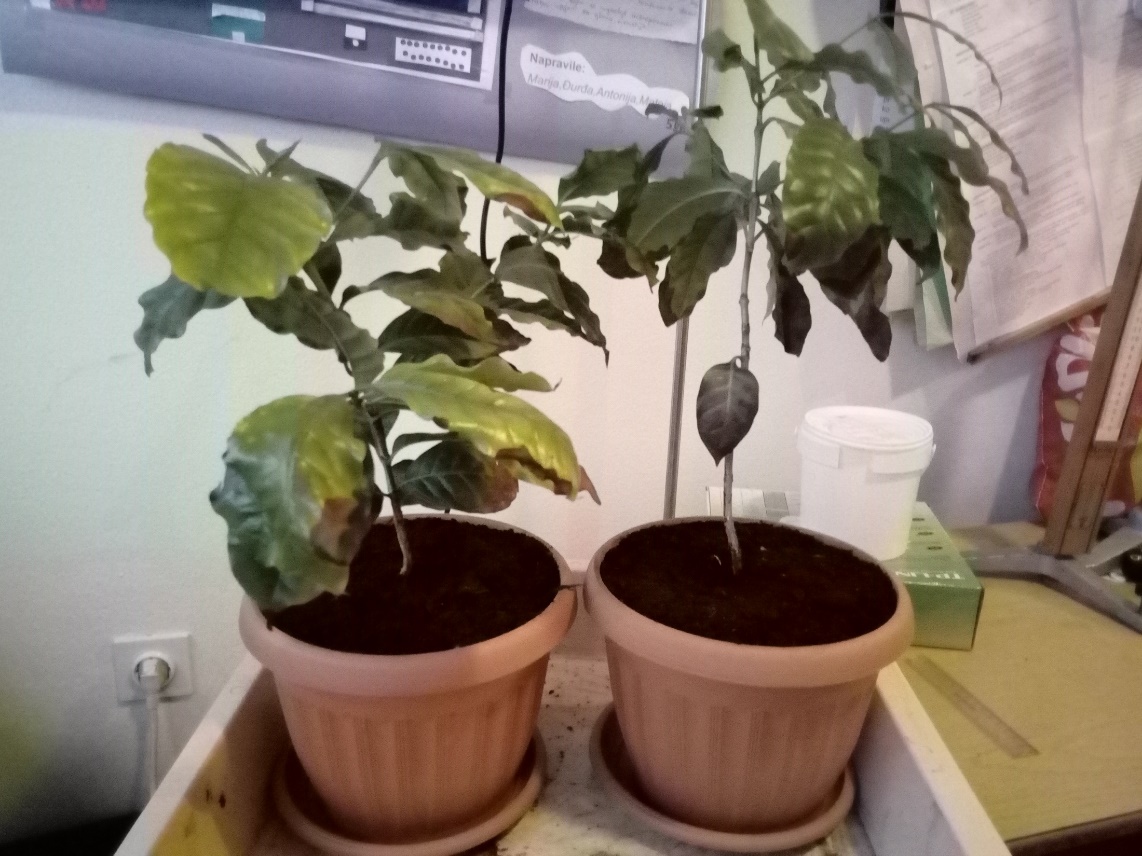 Mjerimo, zapisujemo, zalijevamo
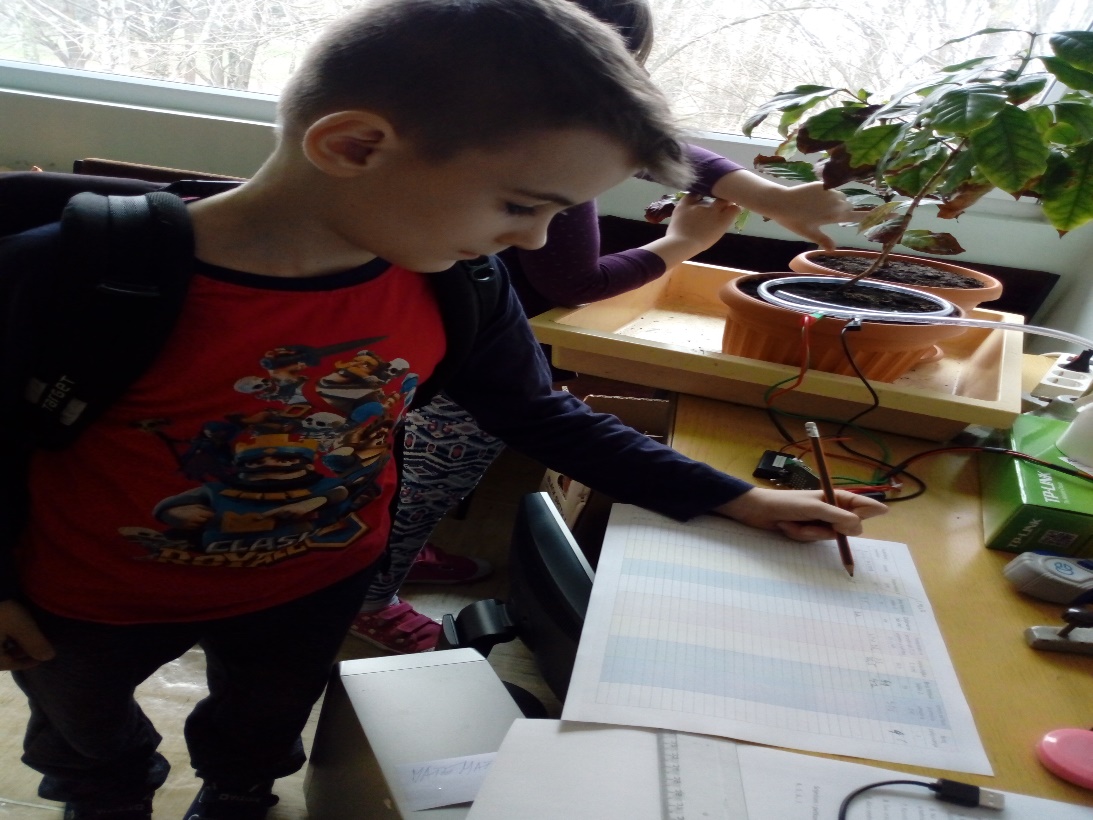 Pomaže nam i Microbit
Naše biljke pokazuju tragove djelovanja zime, ali mi brinemo o njima
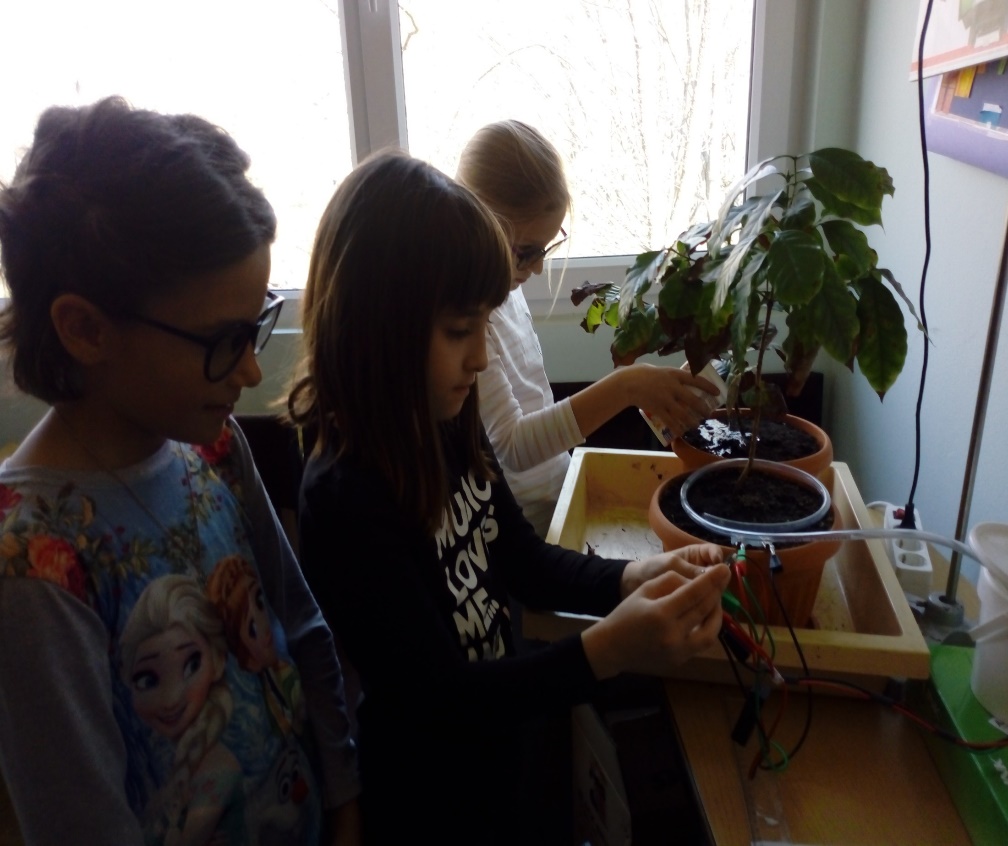 Lijepo se oporavljaju, a mi mjerimo
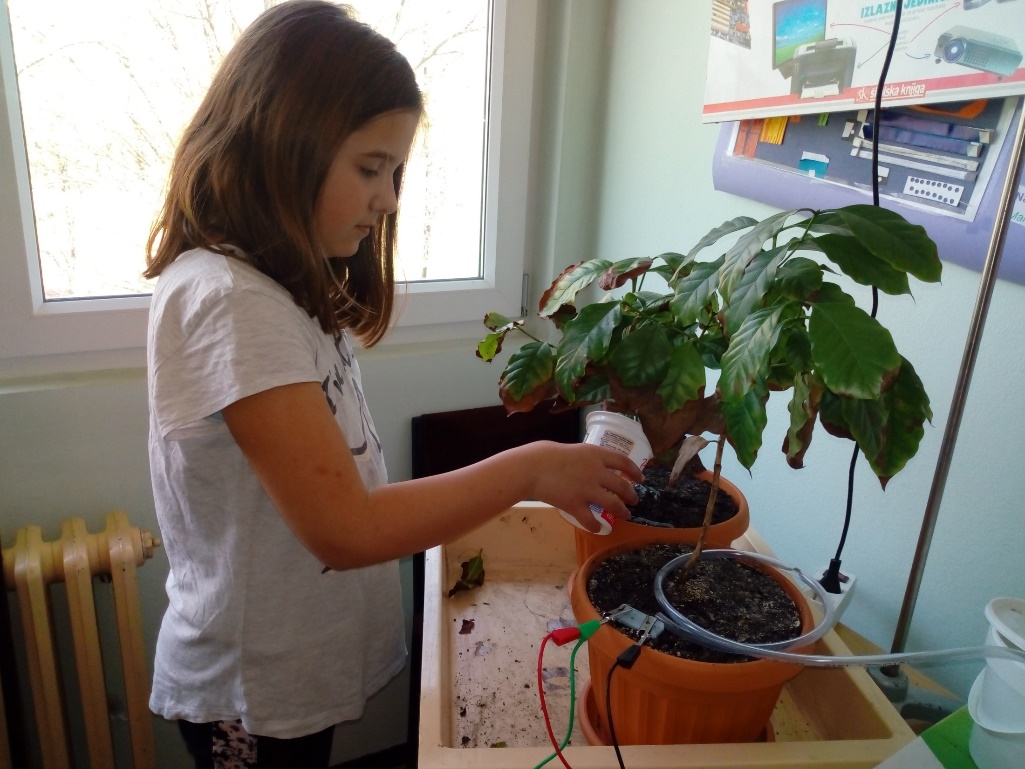 Zašto otpada suho lišće, tko je to mogao zamisliti
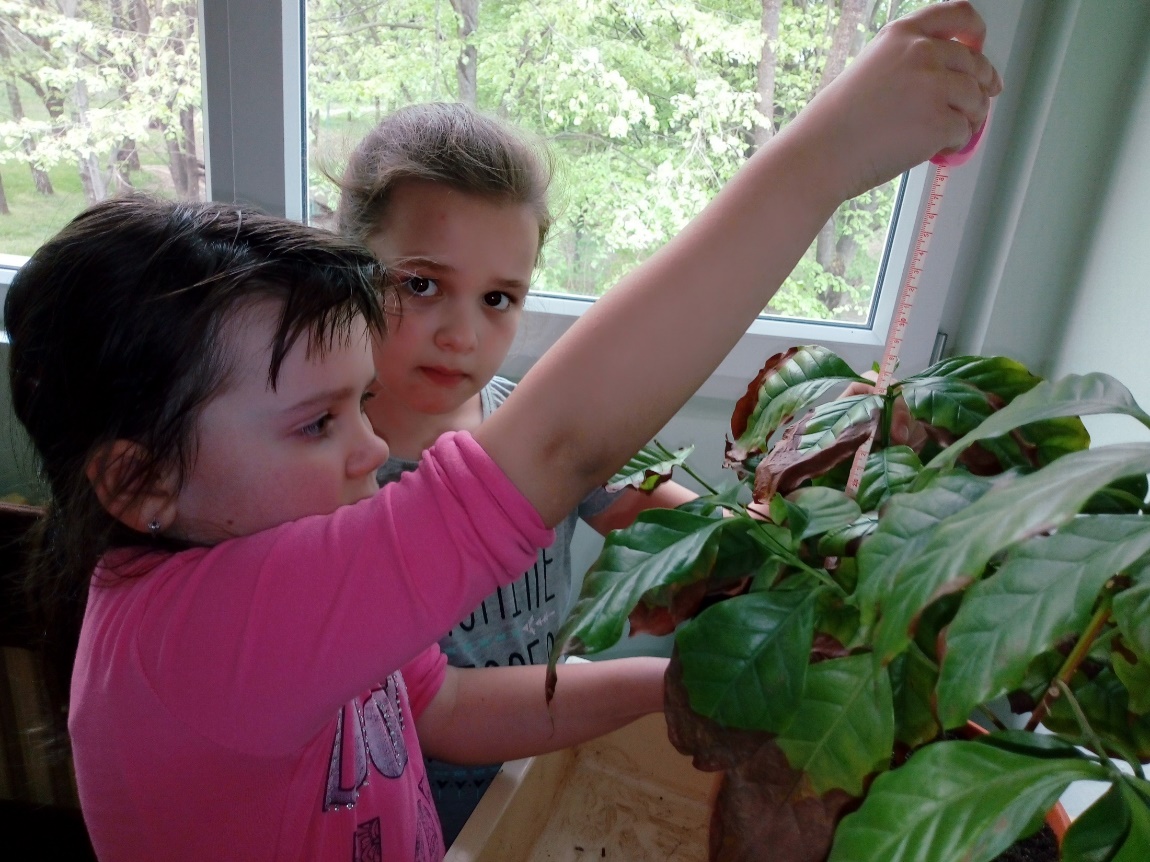 Ne radi nam pumpica, ali zato mi radimo
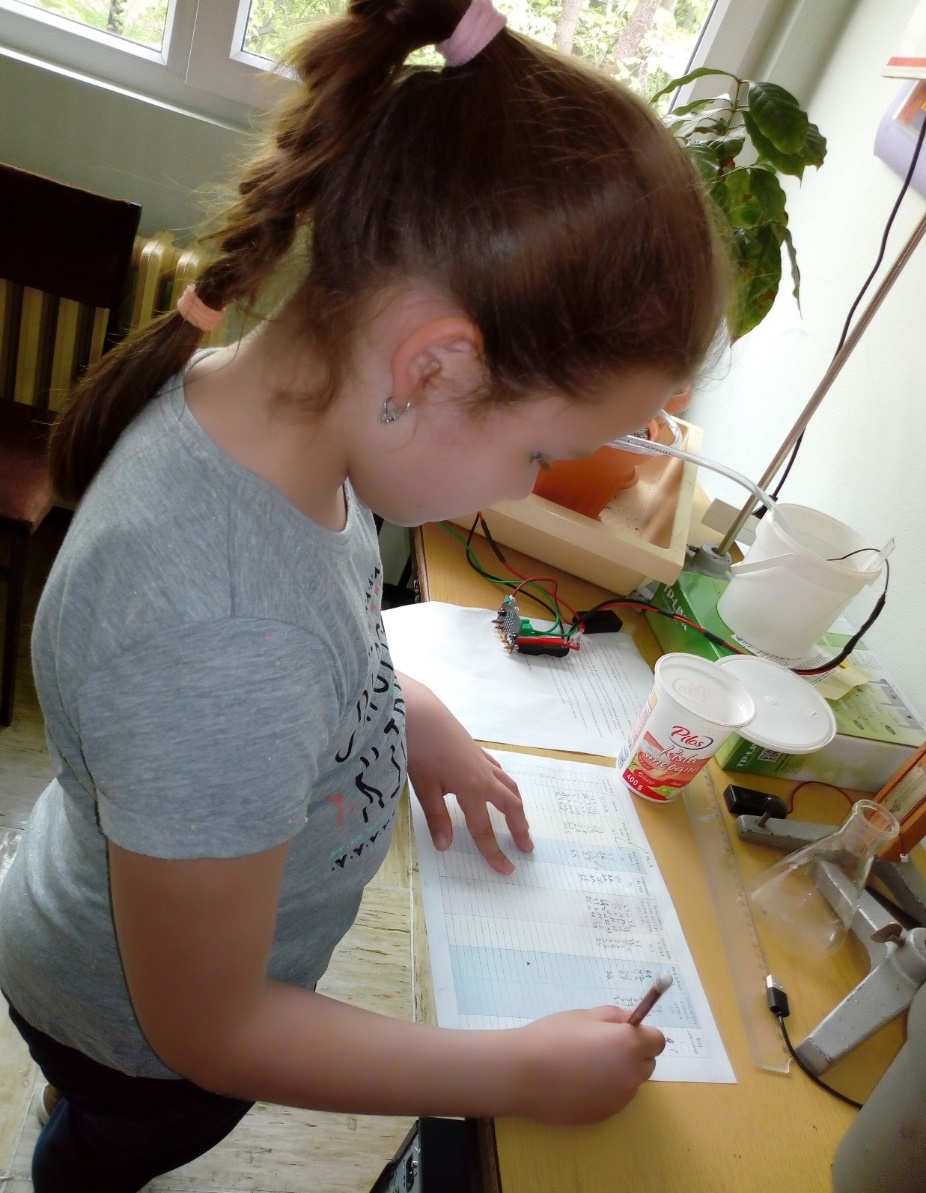 Ima nas još, pokazujemo prijateljima
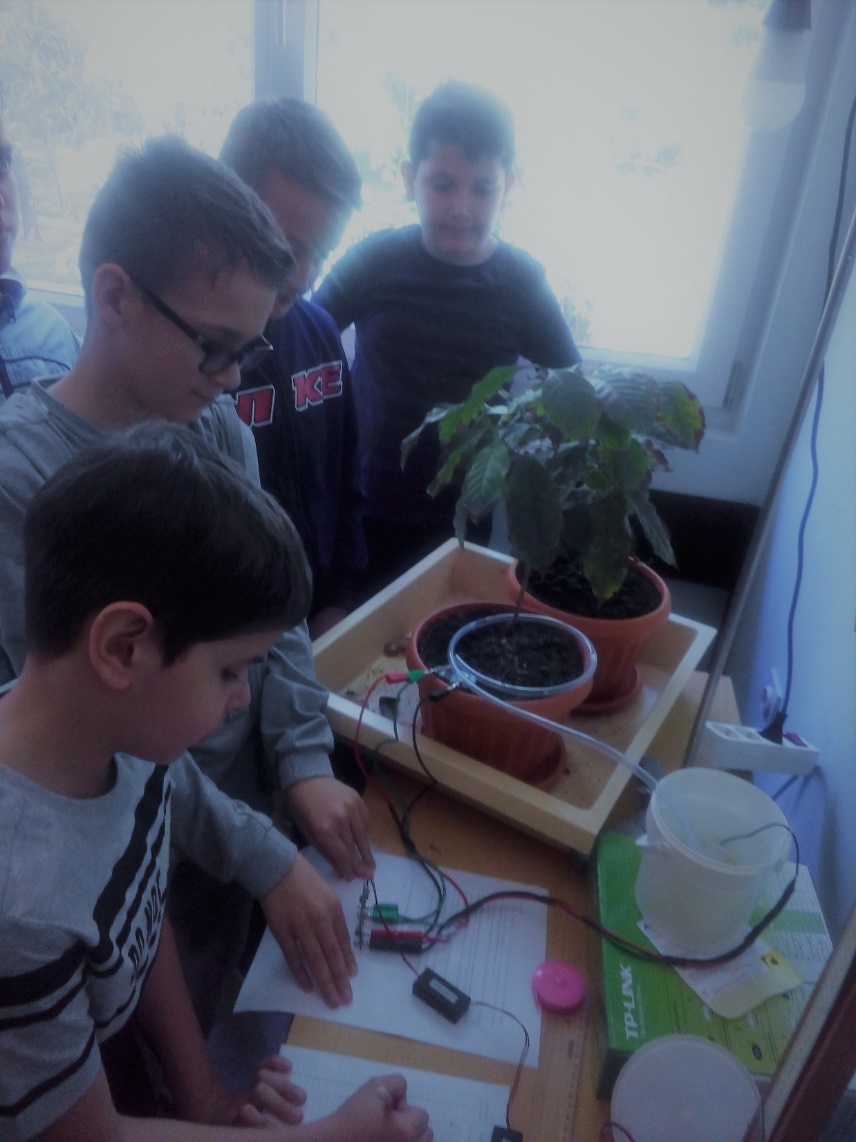 Da ispričam drugima
Naša mjerenja
Završni podaci: 2.5.2018.
Biljka 1 (ručno zalijevanje)
-visina: 30,5 cm (narasla 2 cm)
-broj listova: 36 (1 više od početnog broja, ali 8 novih)
Biljka 2 (Microbit)
-visina 37 cm (narasla 1 cm, ali se i proširila u stranu)
-broj listova: 37 (4 manje od početnog, ali 4 nova)
Naše upute za rad
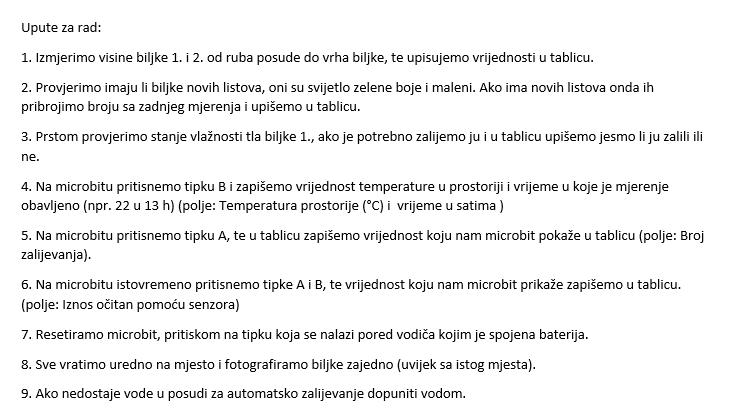 Naš Microbit program
Zaključak
Biljke su podjednako napredovale, nismo primijetili neki poseban učinak i napredak kod biljke zalijevane Microbitom i setom za zalijevane. Obje biljke su izgubile i dobile novo lišće, mi smo se lijepo zabavili kroz brigu o njima. 
Microbit i set za zalijevanje treba fino podesiti za specifične uvijete  u kojima se biljka nalazi. Treba voditi računa o vrsti biljke i podlozi u kojoj se biljka nalazi, te svakako treba promijeniti način napajanja Microbita i seta za zalijevanje.
Potrošeno: 10 baterija, nekoliko litara vode, 10-ak litara zemlje za cvijeće.

Željno iščekujemo novi projekt!
Lijep pozdrav iz Bošnjaka